La Vie Quotidienne 
à La Roseraie
Août 2021
Au mois d’août, toutes les occasions sont bonnes pour se rafraichir ! Les smoothies fraise, banane, pêche ont été très appréciés à l’étage et au RDC.
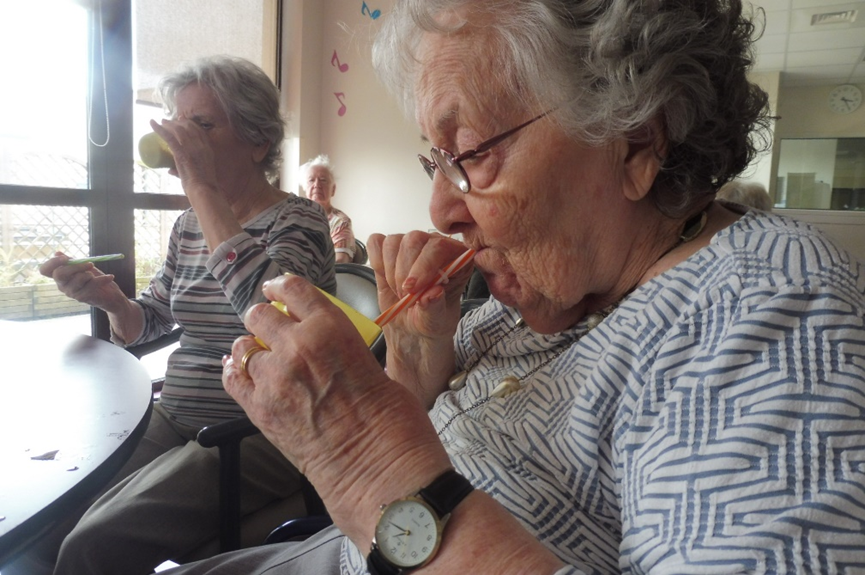 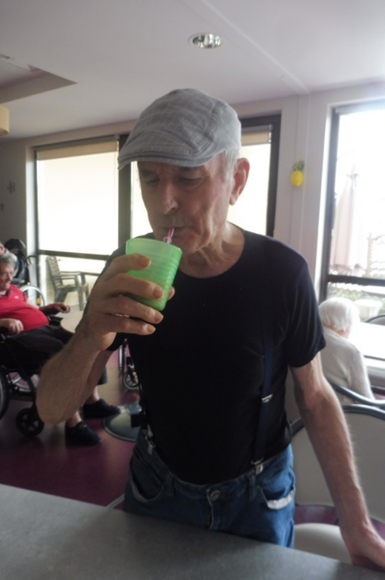 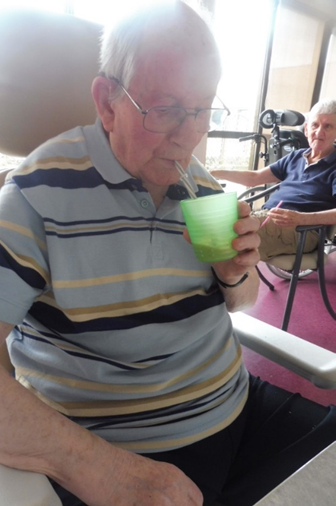 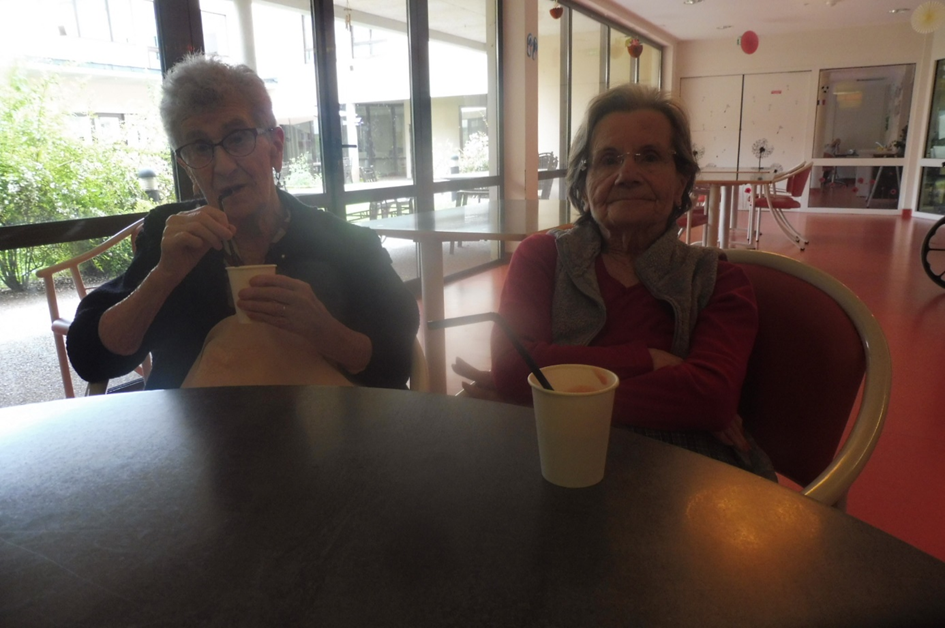 Les résidents du RDC profitent du patio ; les balades dans le parc font le plus grand bien.
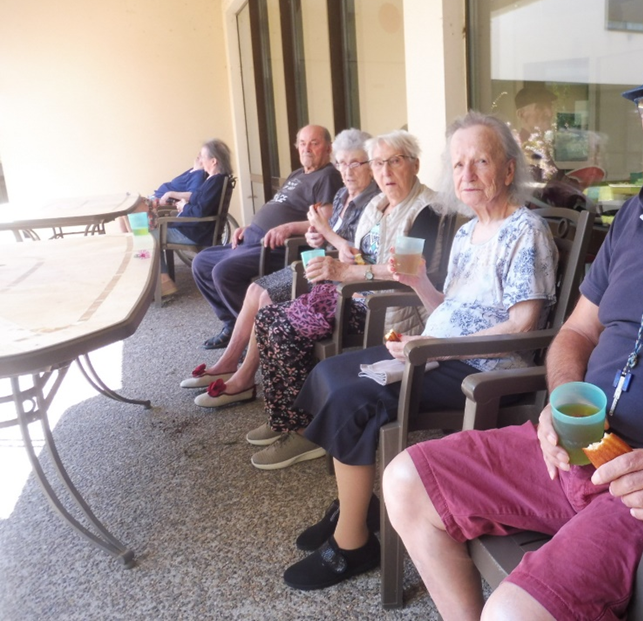 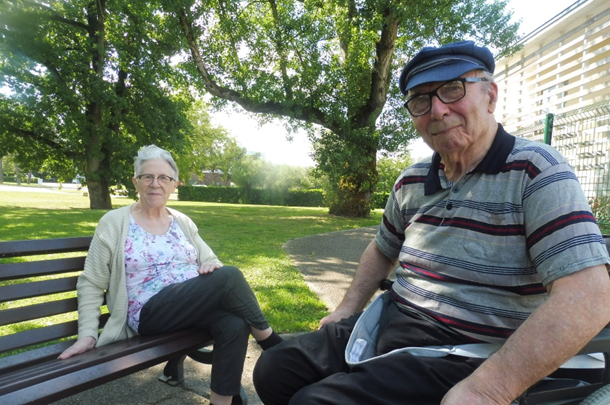 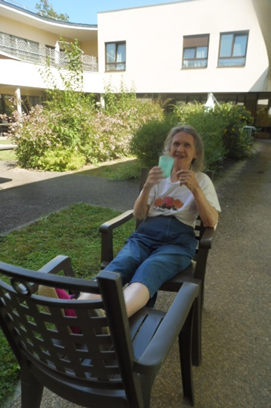 Pour les goûters d’anniversaires du mois d’août, c’était glace pour tous !
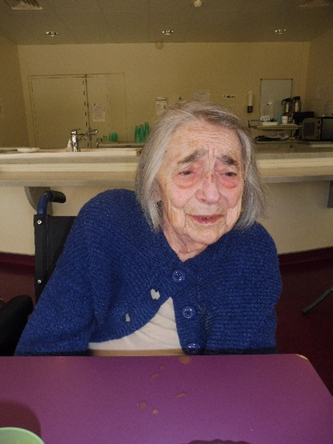 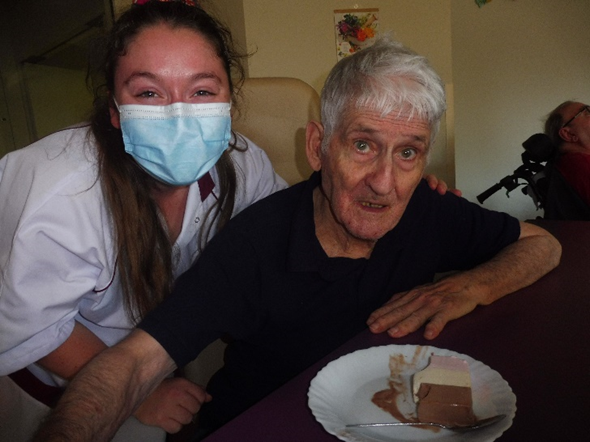 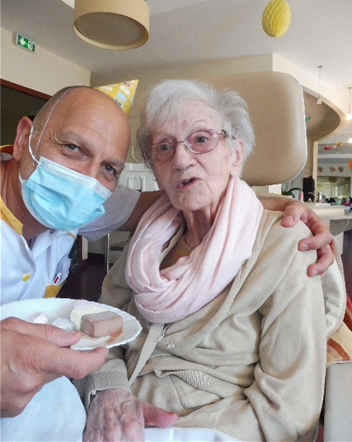 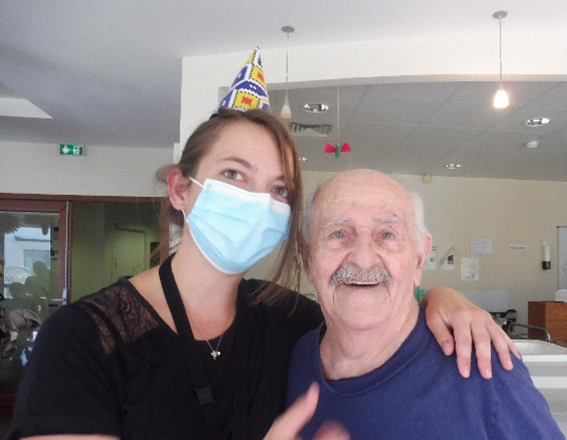 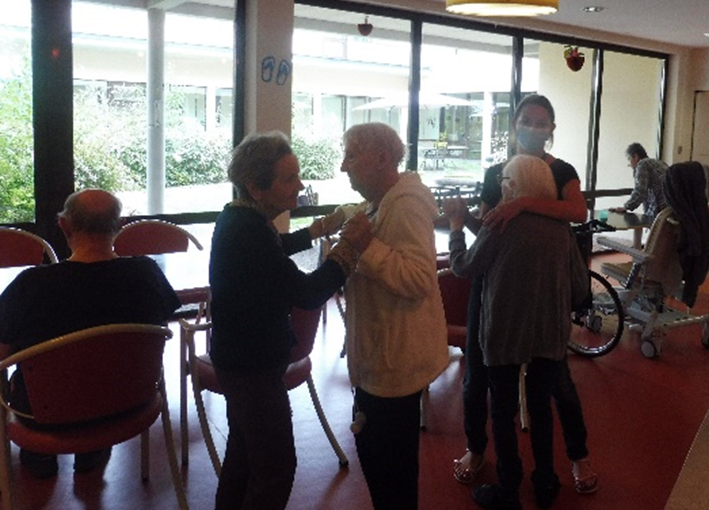 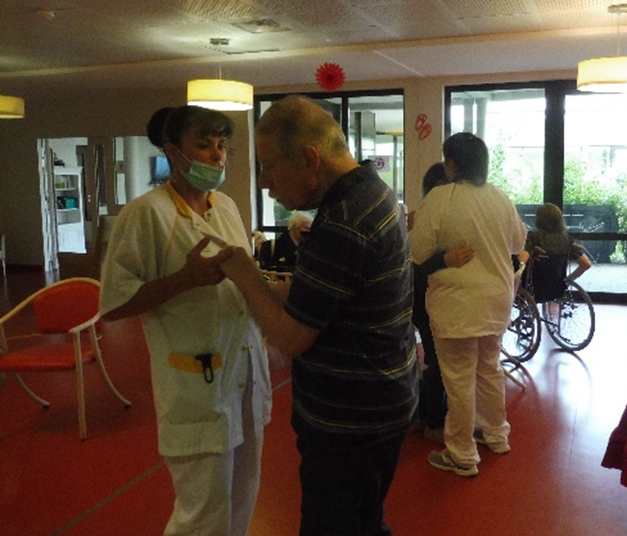